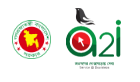 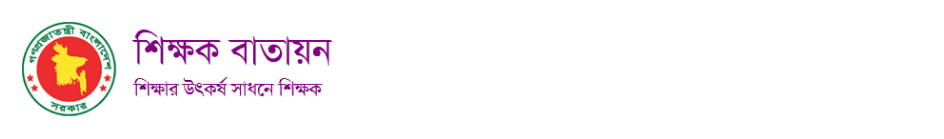 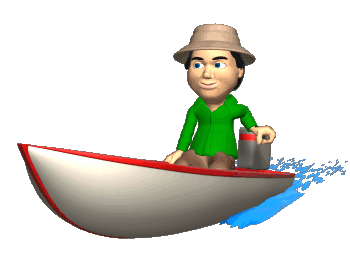 মাল্টিমিডিয়া ক্লাসে
মাল্টিমিডিয়া ক্লাসে
সকলকে শুভেচ্ছা
সকলকে শুভেচ্ছা
পরিচিতি
রোজিনা পারভীন 
সহকারী শিক্ষক
সোনাপুর সরকারি প্রাথমিক বিদ্যালয়
পাঁচবিবি, জয়পুর হাট।
E-mail: anikaayesha1983@gmail.com
শ্রেণি- প্রাক প্রাথমিক   
বিষয়: বাংলা   
সময়ঃ ৪0 মিনিট।
বাংলা ব্যঞ্জন বর্ণমালার শিক্ষা
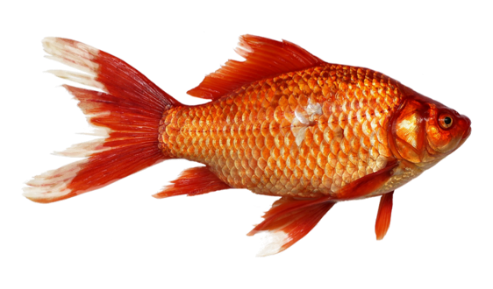 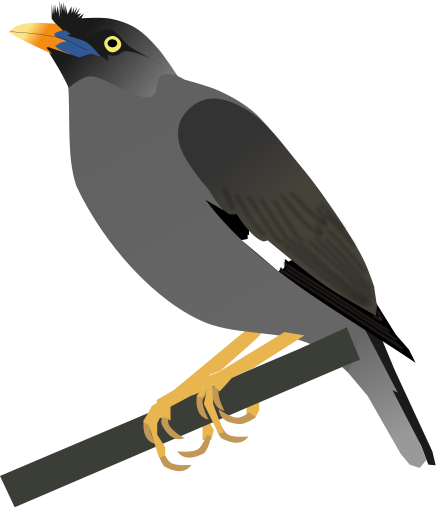 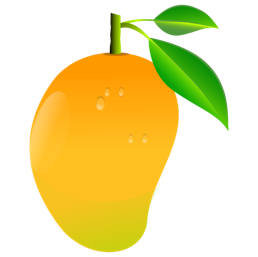 আ
A
2
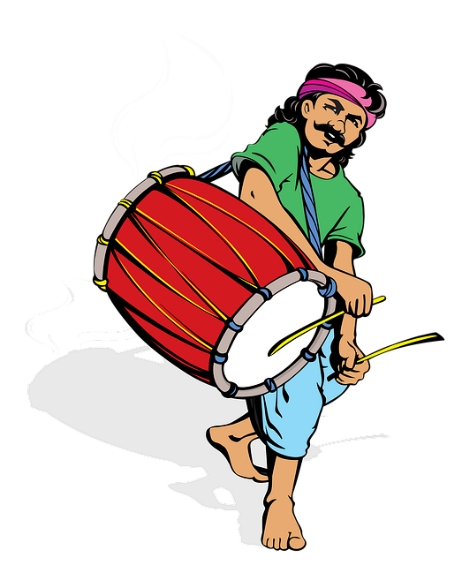 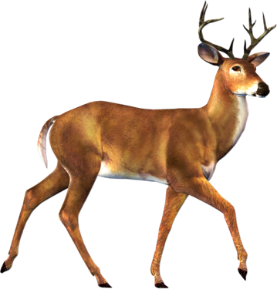 ১
B
ক
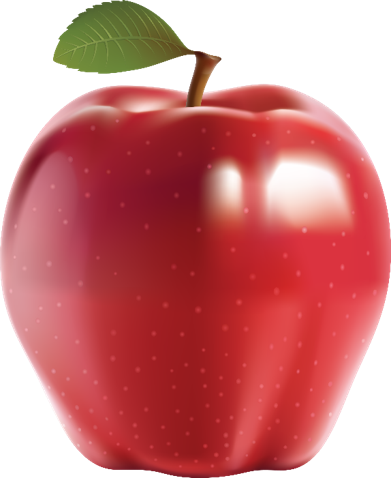 অ
খ
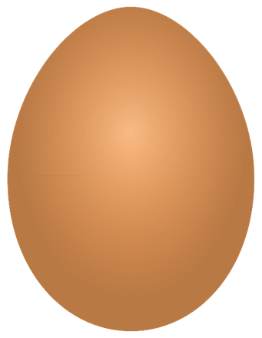 ২
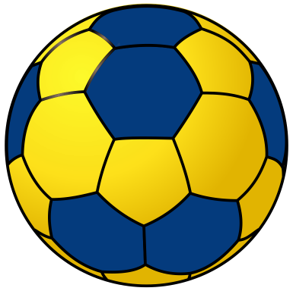 1
খ
ক
ঘ
গ
চ
ঙ
জ
ছ
ঞ
ঝ
ঠ
ট
ঢ
ড
ত
ণ
দ
থ
ন
ধ
ফ
প
ভ
ব
য
ম
ল
র
ষ
শ
হ
স
ড়
ক্ষ
য়
ঢ়
ৎ
ং
ঃ
ঁ
ক   খ  গ  ঘ  ঙ
  চ   ছ  জ  ঝ ঞ 
 ট   ঠ  ড   ঢ  ণ 
ত  থ  দ  ধ    ন 
প  ফ  ব   ভ ম
য  র  ল  শ  ষ 
স  হ  ড়  ঢ়  য় 
ৎ  ং  ঃ  ঁ
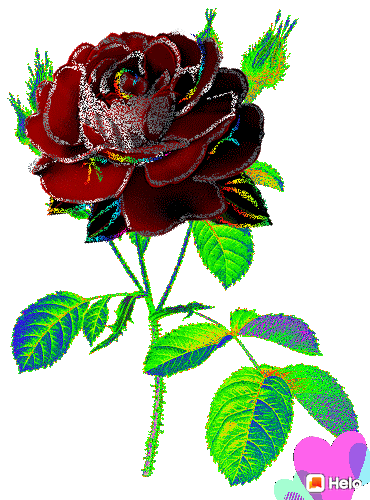 সকলকে ধন্যবাদ
সকলকে ধন্যবাদ
আবার দেখা হবে।
আবার দেখা হবে।